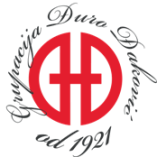 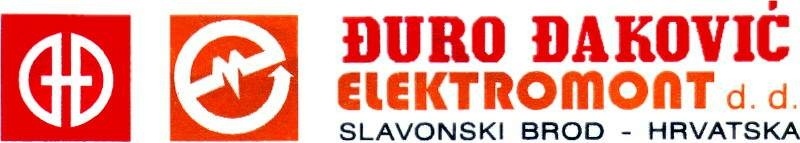 Biomasa kao prilika za industrijski i regionalni razvitak RH
Našice, 07.09.2012.
1
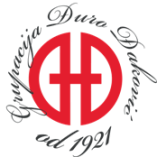 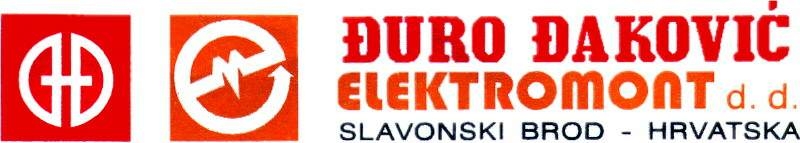 ENERGETSKI  RESURSI
Kako nam je energija neophodna za svakodnevno funkcioniranje te ekonomski i tehnološki razvoj, njeno racionalno korištenje ali i alternativni načini njene proizvodnje, trebaju postati prioritet. 
Zbog značajne uloge koju energija ima u gospodarstvu, ona je postala strateški resurs razvijenih država ali i "palica moći “, kojom te države utječu na svjetsko gospodarstvo. 
Za održavanje energetske stabilnosti ali i postizanje energetske neovisnosti, treba se okrenuti alternativnim izvorima energije – OBNOVLJIVIM IZVORIMA ENERGIJE
Obnovljivi izvori energije su oni izvori koji se uprirodi stalno iznova stvaraju, a to su:
 biomasa
 sunce
 vjetar
voda
 geotermalni izvori
Biomasa predstavlja različite produkte biljnog i životinjskog porijekla, koji se ovisno o načinu nastanka koriste za proizvodnju električne i toplinske energije, te goriva za prijevoz.
Našice, 07.09.2012.
2
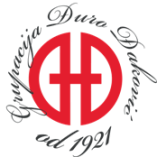 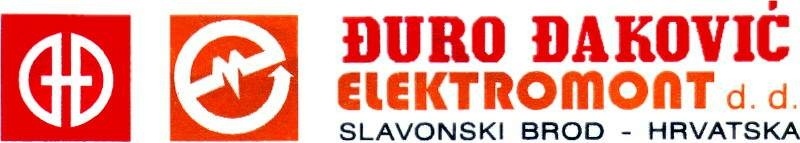 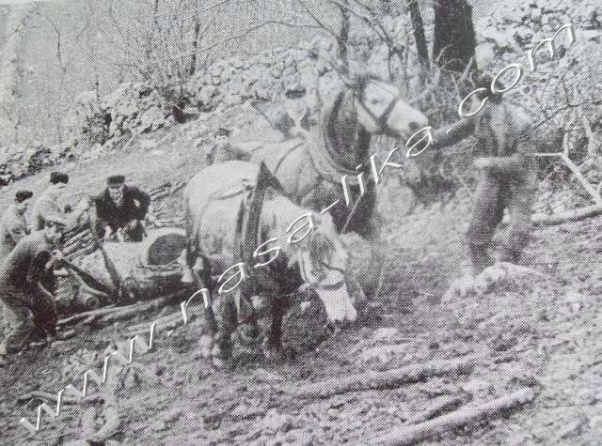 Sječa i izvoz drva - nekada
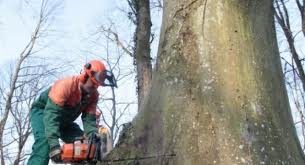 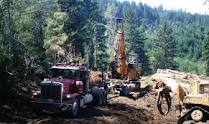 Sječa i izvoz drva - danas
Našice, 07.09.2012.
3
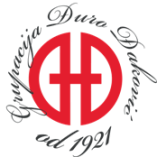 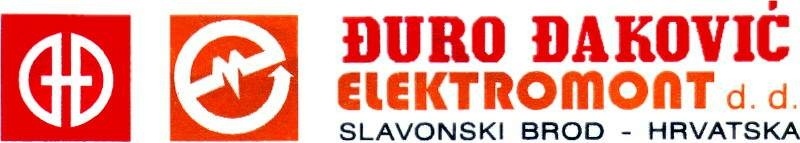 DRVO  KAO  ENERGENT
Najpovoljniji energetski resurs
 Najdostupniji energetski resurs
 Obnovljiv resurs 
 Nema negativnih utjecaja na ljudsko zdravlje
 Njegova eksploatacija ne iziskuje velike investicije, u odnosu na druge energente
 Njegova eksploatacija omogućava zapošljavanje u ruralnim i manje razvijenim područjima.....
EFEKTI  ENERGETSKOG  KORIŠTENJA  BIOMASE
Ekološki
 Energetski
 Gospodarski
 Socijalni
LJUDI  KAO  POKRETAČI  INDUSTRIJSKOG  I  GOSPODARSKOG  RAZVOJA
Iako smo u tehnološkom zaostatku, ljudski potencijali nam daju nadu za optimizam   
 Praćenje svjetskih trendova i upoznavanje s novim tehnologijama
 Konstantna edukacija i usvajanje novih znanja
 Hrabrost, udlučnost i ustrajnost 
 Podrška državnih struktura
Našice, 07.09.2012.
4
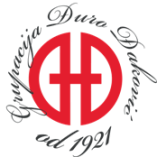 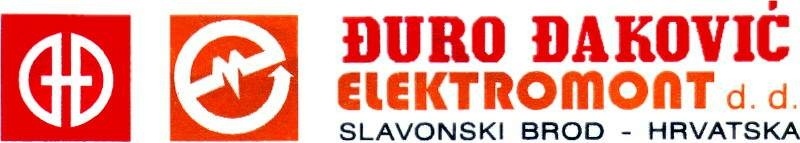 KOGENERACIJSKA  BIOENERGANA -  KAO PRIMJER
opća svijest o važnosti obnovljivih izvora energije i potencijalu drvne mase
 u svijetu velike kompanije nisu pokazale interes za ponudom postrojenja na biomasu kapaciteta  od 0,4 – 1,0 MW el.
 tradicija u području projektiranja i izgradnje termoenergetskih postrojenja u ĐĐ
 znanje i iskustvo inženjera koji su radili i rade na području energetike
 dostupnost dijela  potrebnih tehnologija u krugu ĐĐ za proizvodnju komponenti
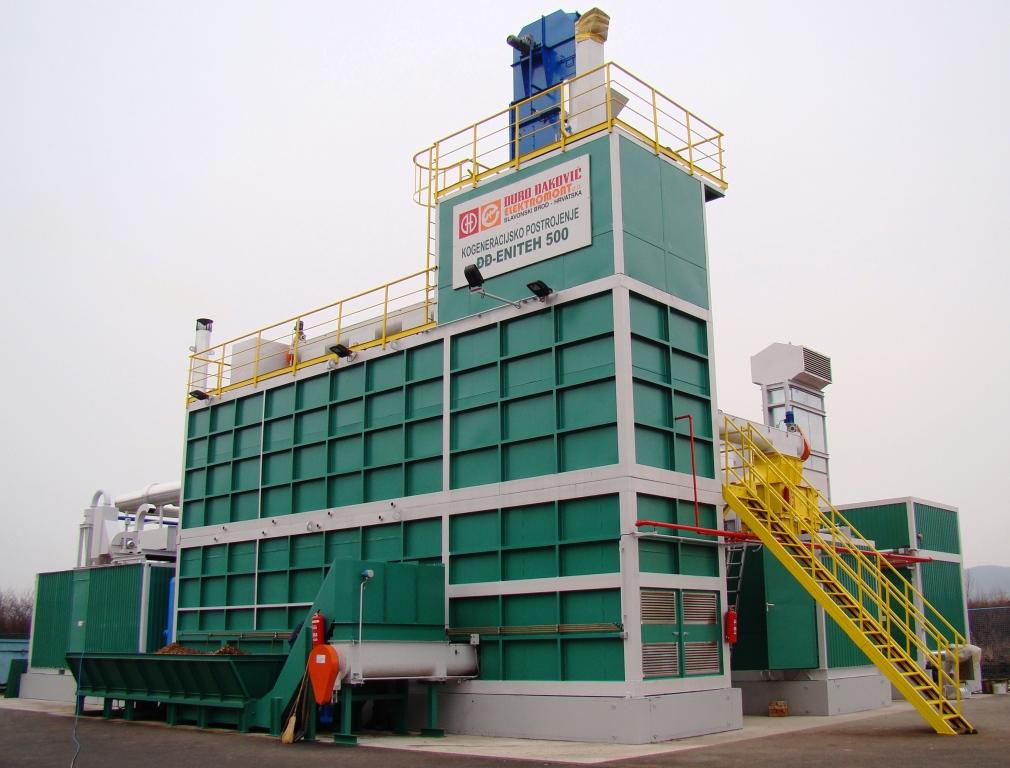 troškovi izgradnje  po kW instalirane snage  niži u odnosu na druge trenutne tehnologije
 manja vlastita potrošnja
 manji troškovi održavanja
 ne zahtijeva dodatne objekte (zgradu, rashladne tornjeve...)
 potrošnja vode je zanemariva, a za istu ne treba nikakve kemijska priprema
 kraće vrijeme izvedbe postrojenja
 prikladnost za široki spektar primjene 
 namijenjeno tržišnoj  niši za koju za sada nisu pokazale interes velike europske ili svjetske kompanije
Našice, 07.09.2012.
5
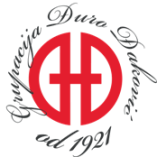 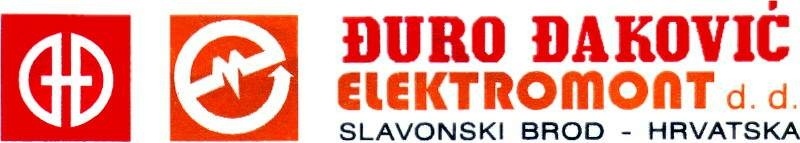 MODULARNA  IZVEDBA
modularna izvedba s tvorničkom ugradnjom opreme u okviru pojedinih modula
 na mjestu ugradnje moduli se postavljaju na pripremljeni temeljni plato postrojenja
 moduli su povezani u zajedničku tehnološku cjelinu sa poveznim cjevovodima
   kanalima te  energetskim i upravljačkim kablovima. 
 iznad modula je postavljena nadstrešnica zbog zaštite od direktnog utjecaja oborina
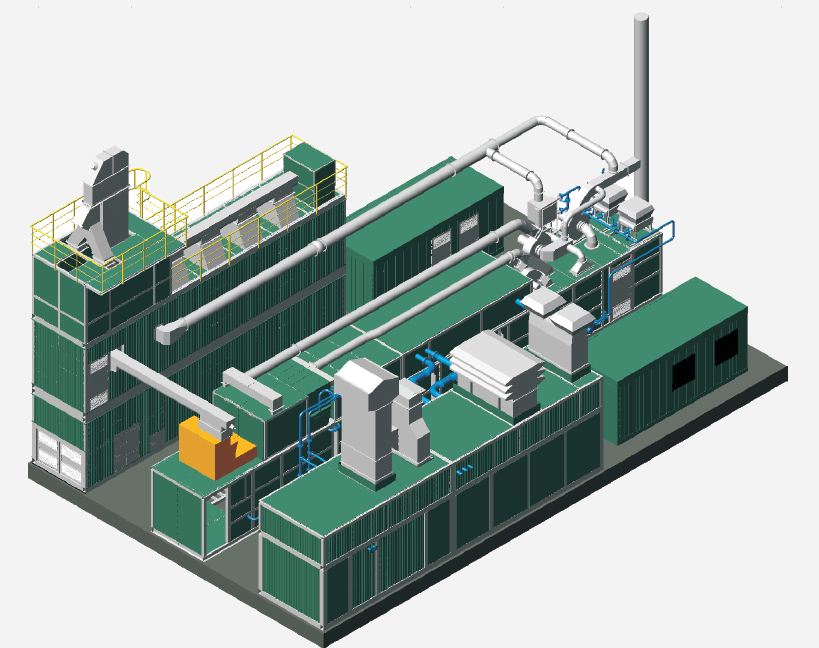 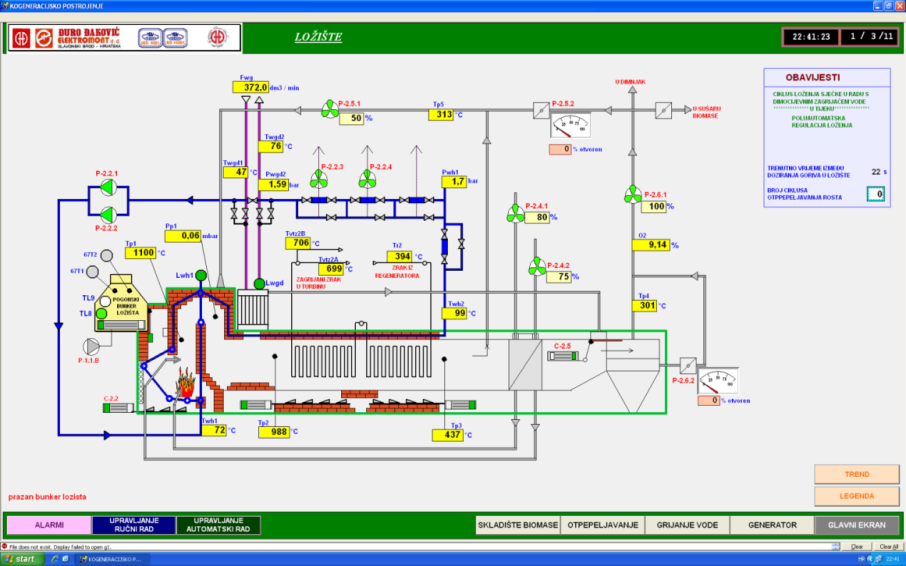 RAD I POSLUŽIVANJE BIOENERGANE 

 potpuno automatiziran  rad  
 ručni ili automatski režim rada
 lokalno ili centralno upravljanje
 kompjutersko vođenje
 SCADA sustav za upravljanje i nadziranje
 diesel agregat i UPS
 jedan radnik u smjeni
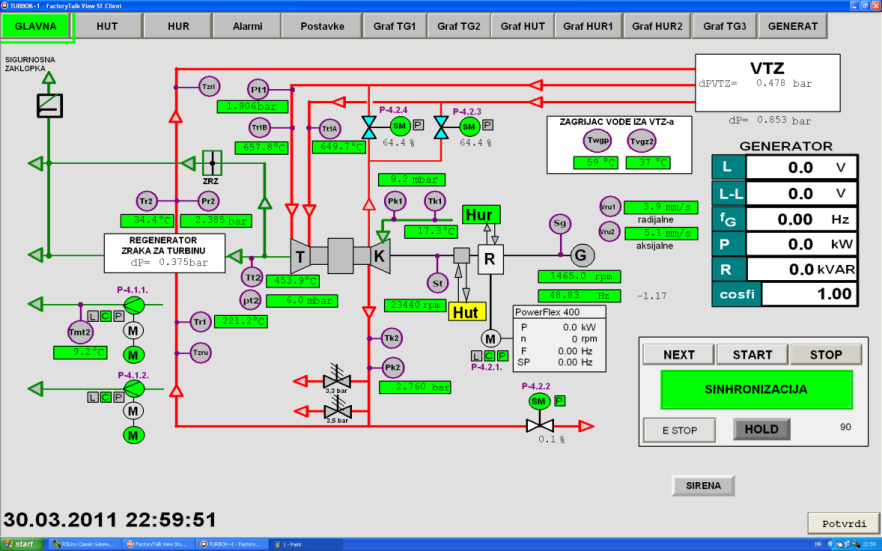 Našice, 07.09.2012.
6
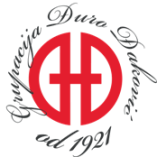 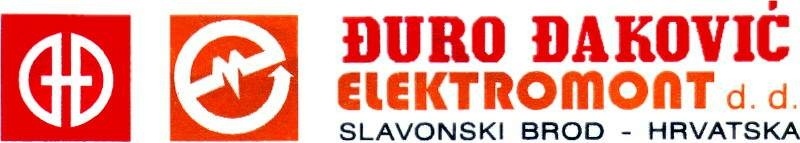 PROIZVODNJA  ELEKTRIČNE  I  TOPLINSKE  ENERGIJE
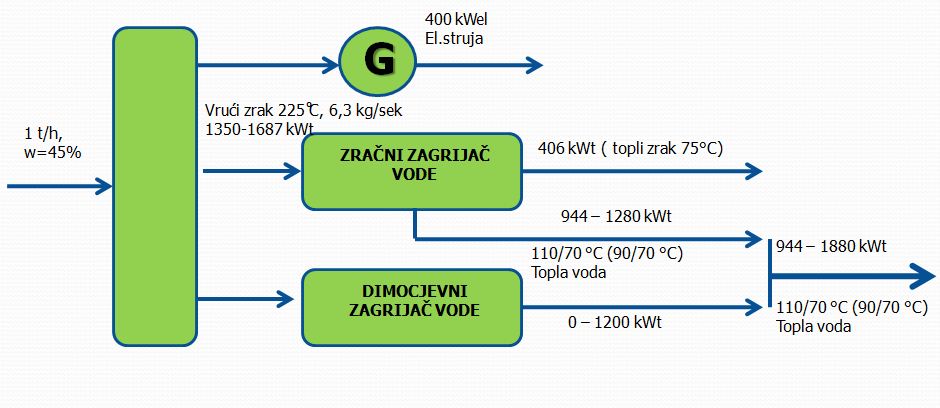 Našice, 07.09.2012.
7
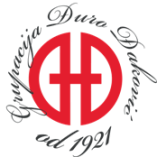 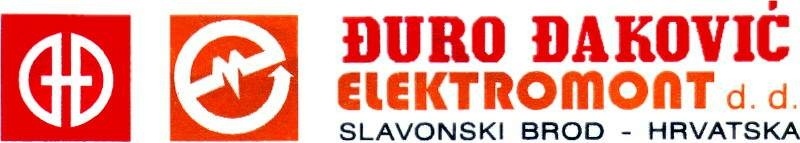 OPSEG USLUGA
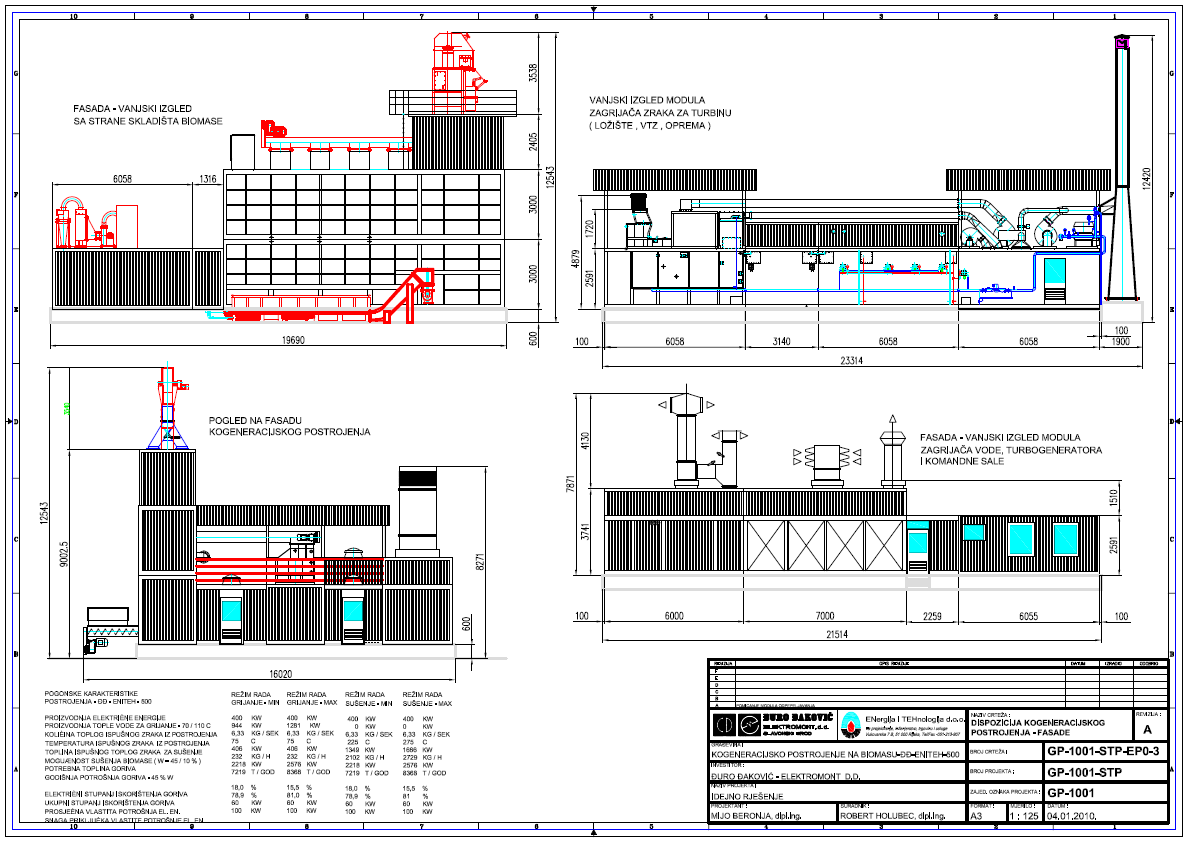 Izrada ekonomske studije isplativosti za realizaciju projekata

Izrada projektne dokumentacije sa ishođenjem dozvola

Izrada i isporuka postrojenja – ključ u ruke
Našice, 07.09.2012.
8
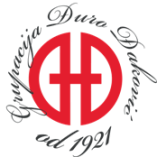 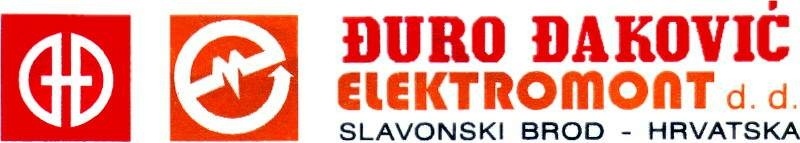 Kontakt za komercijalnu realizaciju sustava “ ĐĐ-ENITEH 500“
ĐURO ĐAKOVIĆ - ELEKTROMONTd.d.
Dr. Mile Budaka 1 , 35 000 Slavonski Brod

Telefon:	035 / 446 – 089
Fax:		035 / 448 – 329
E-mail:	oie@dd-elektromont.com
Internet:	www.dd-elektromont.com
Našice, 07.09.2012.
9